Johnsonville Elementary1 of 2
June 12, 2023
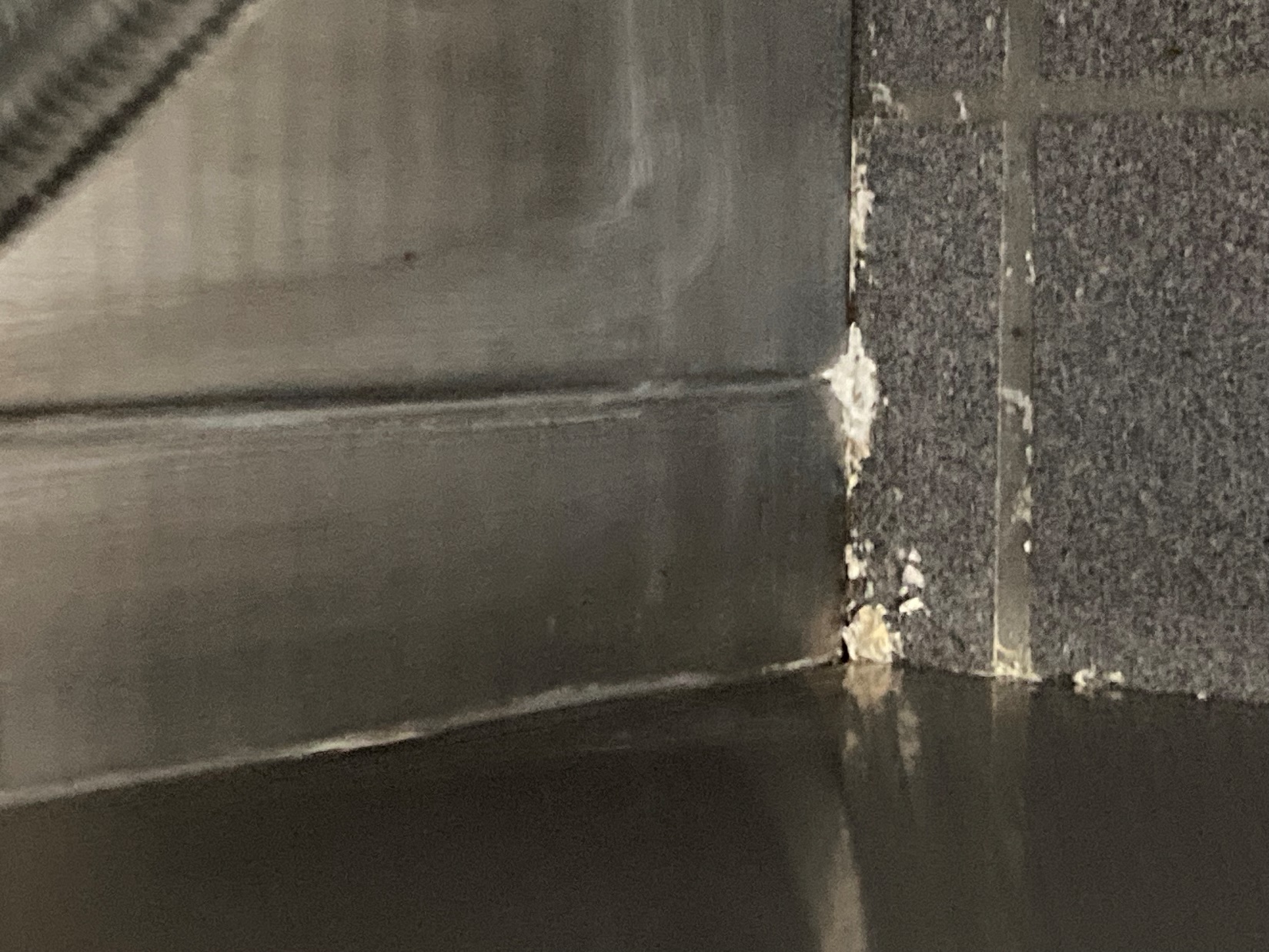 Half wall 
behind 
cooking 
equipment.
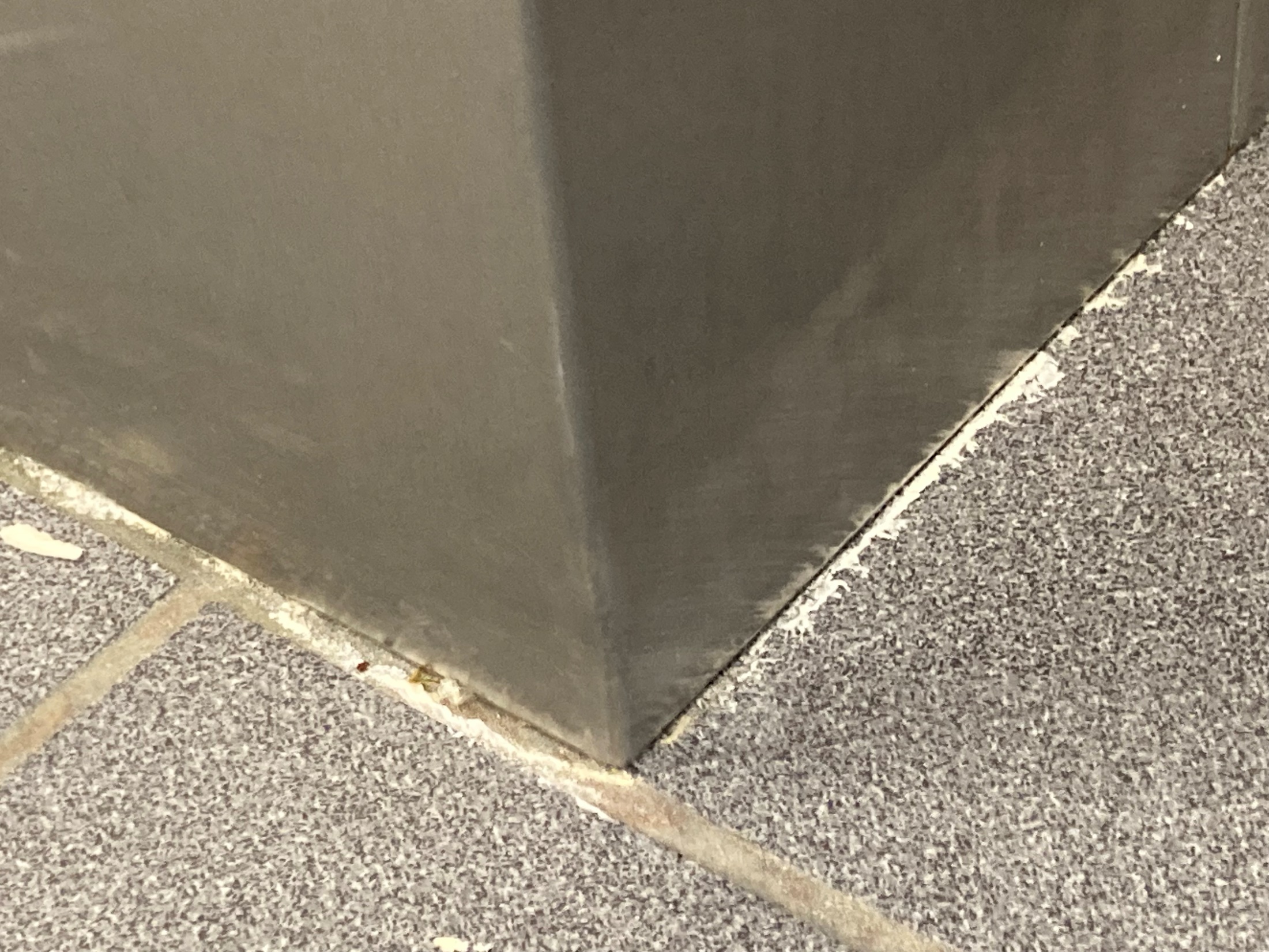 The underside of a piece of equipment under the hood.
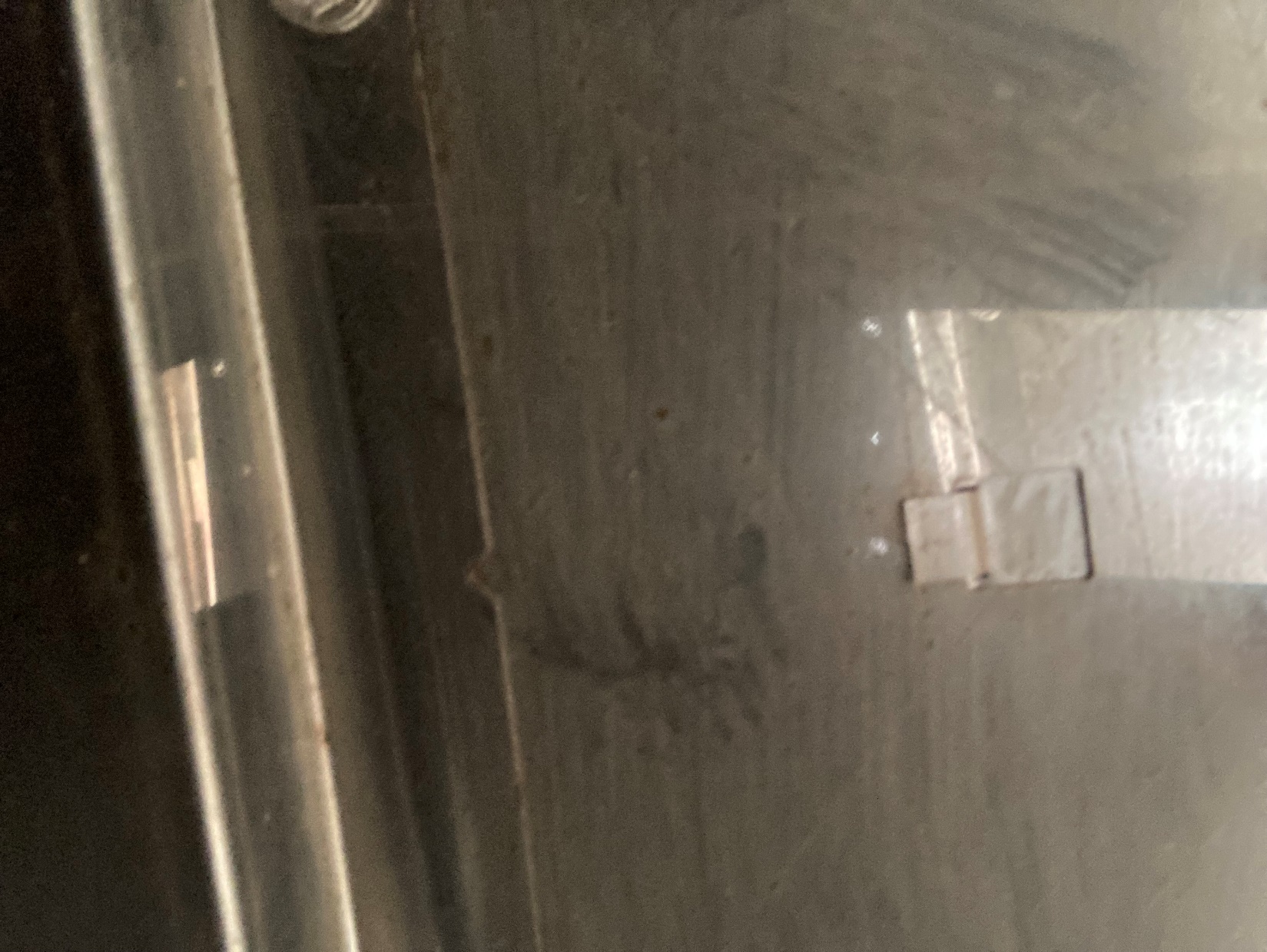 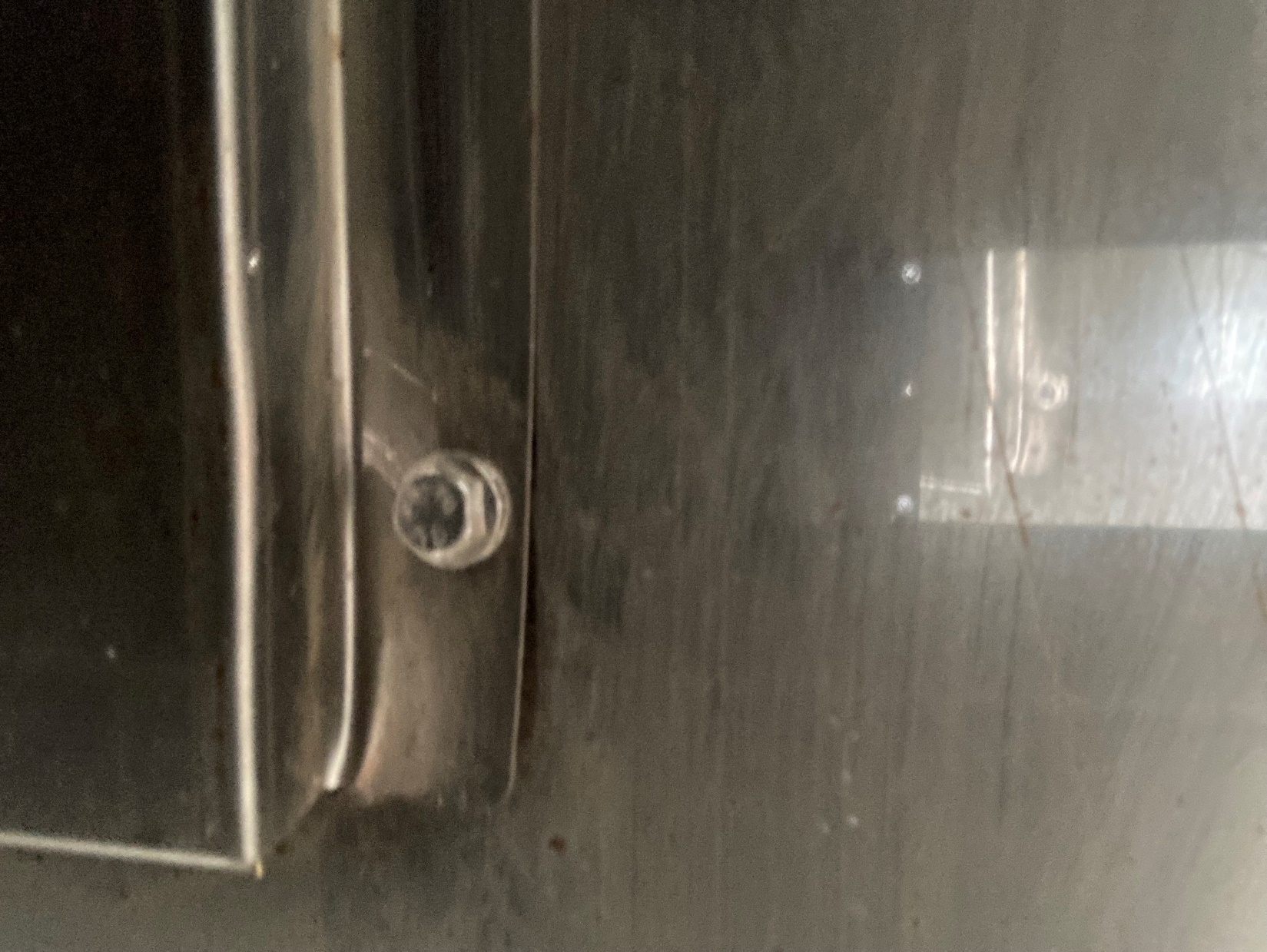 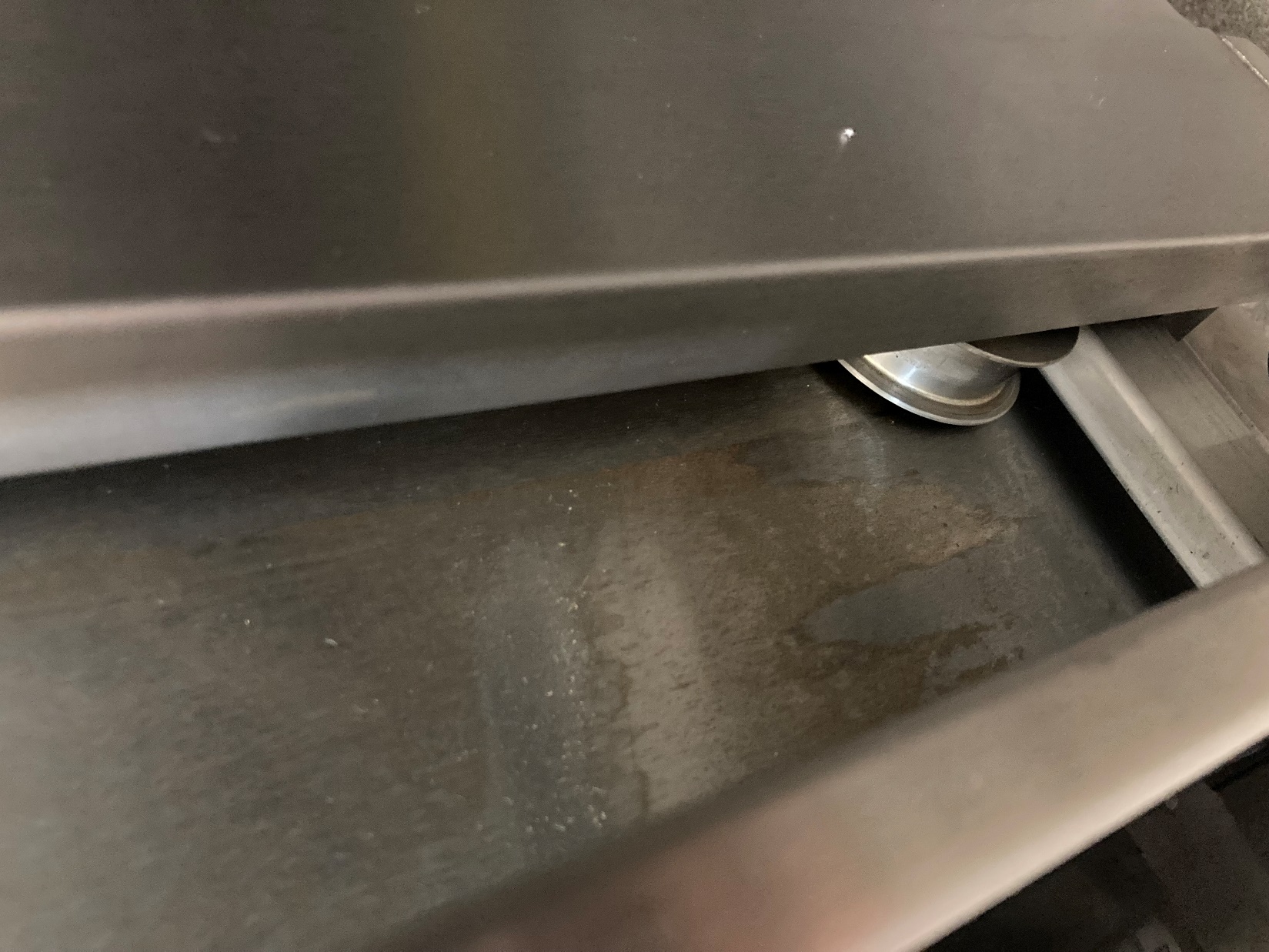 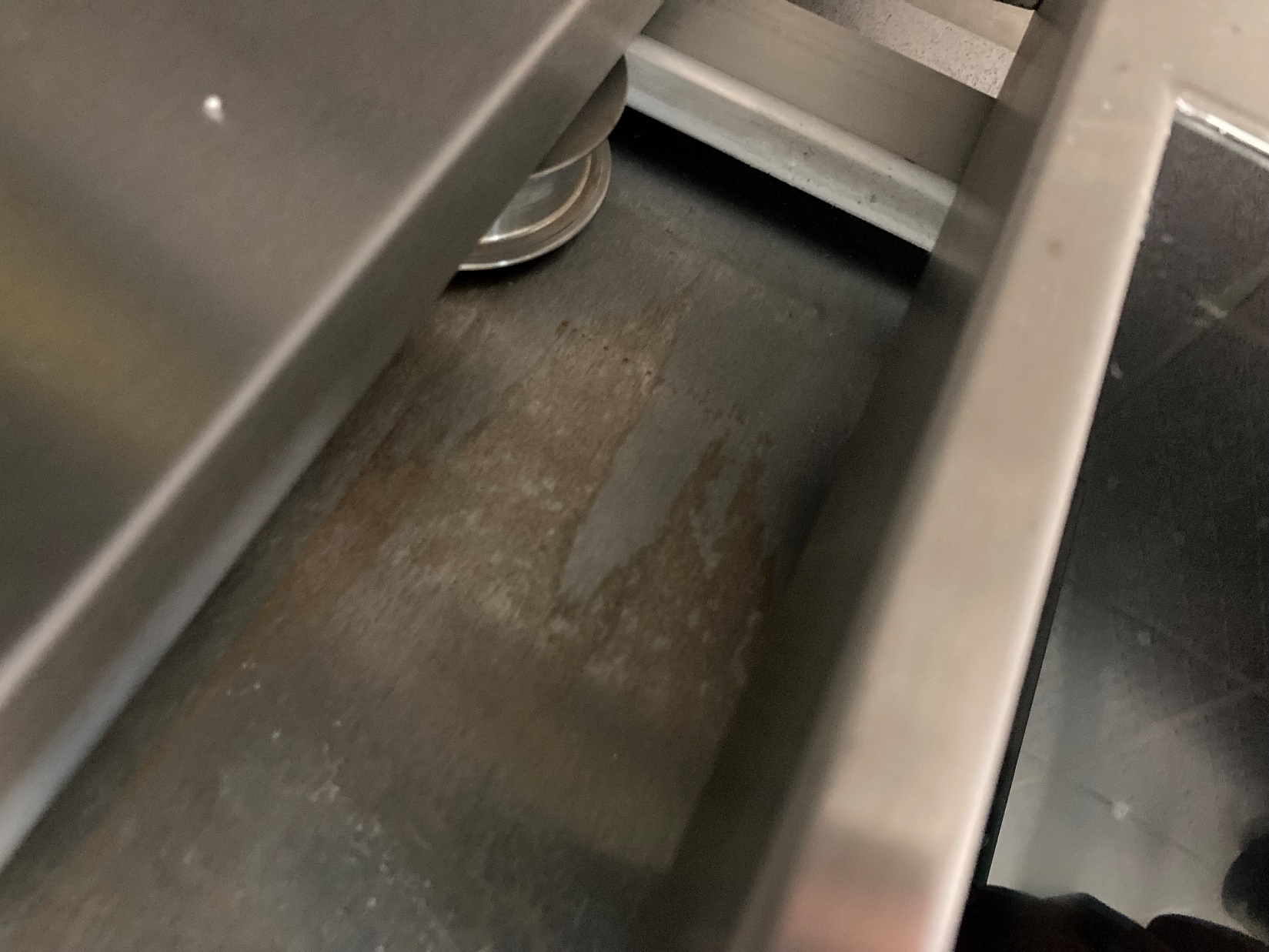 Housing behind rolling door on piece of equipment under the hood.
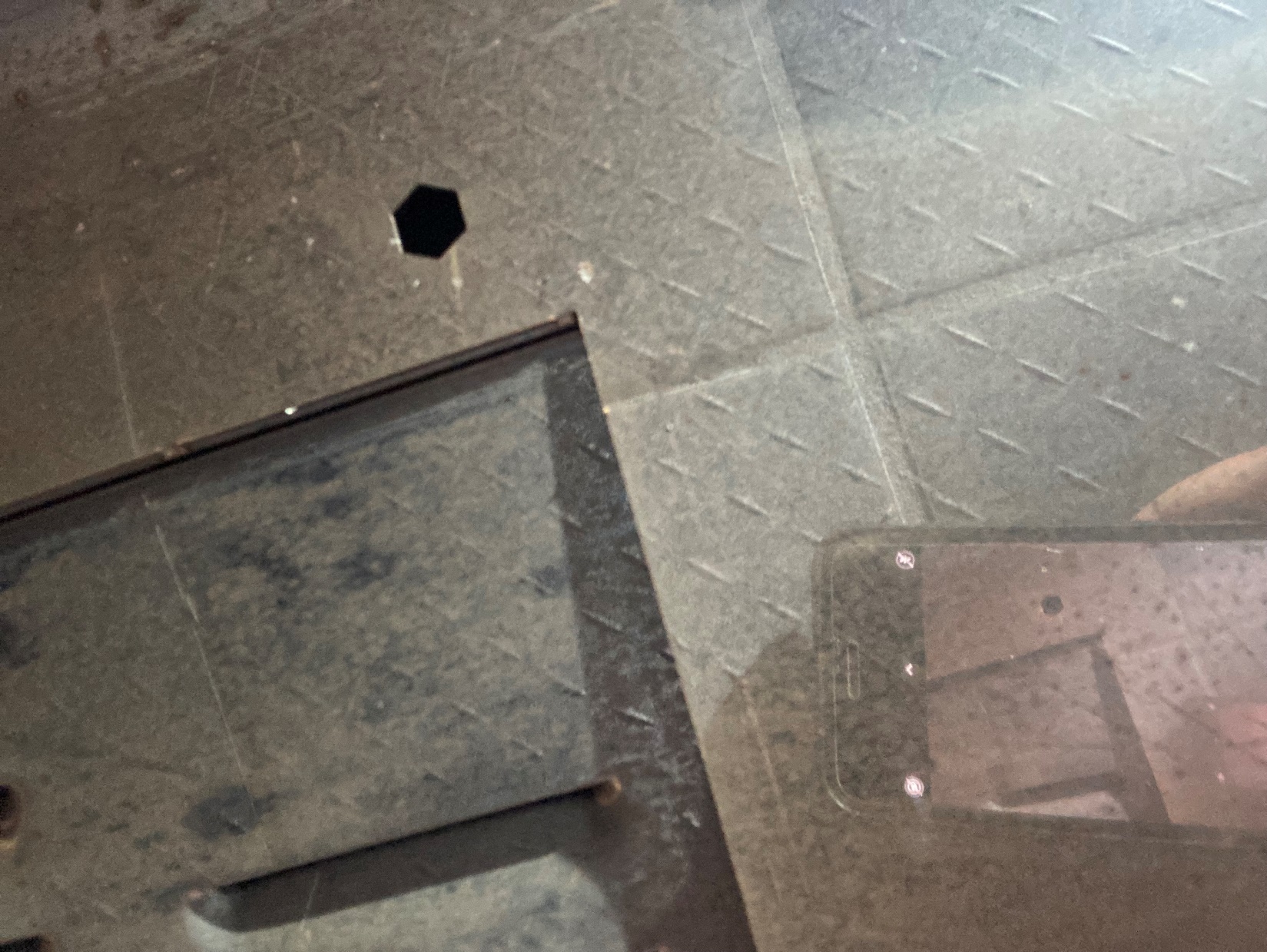 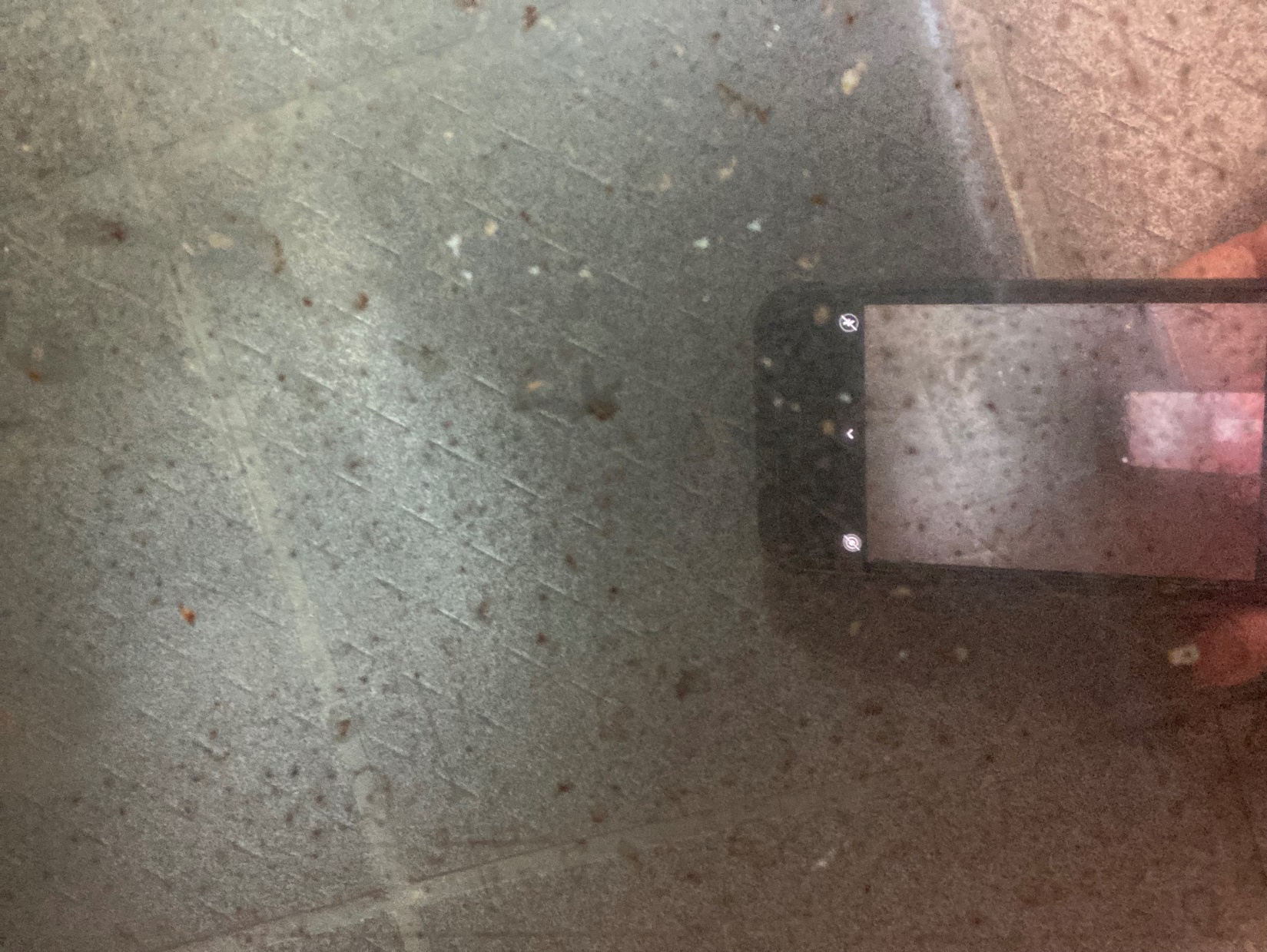 Underside of equipment under the hood.
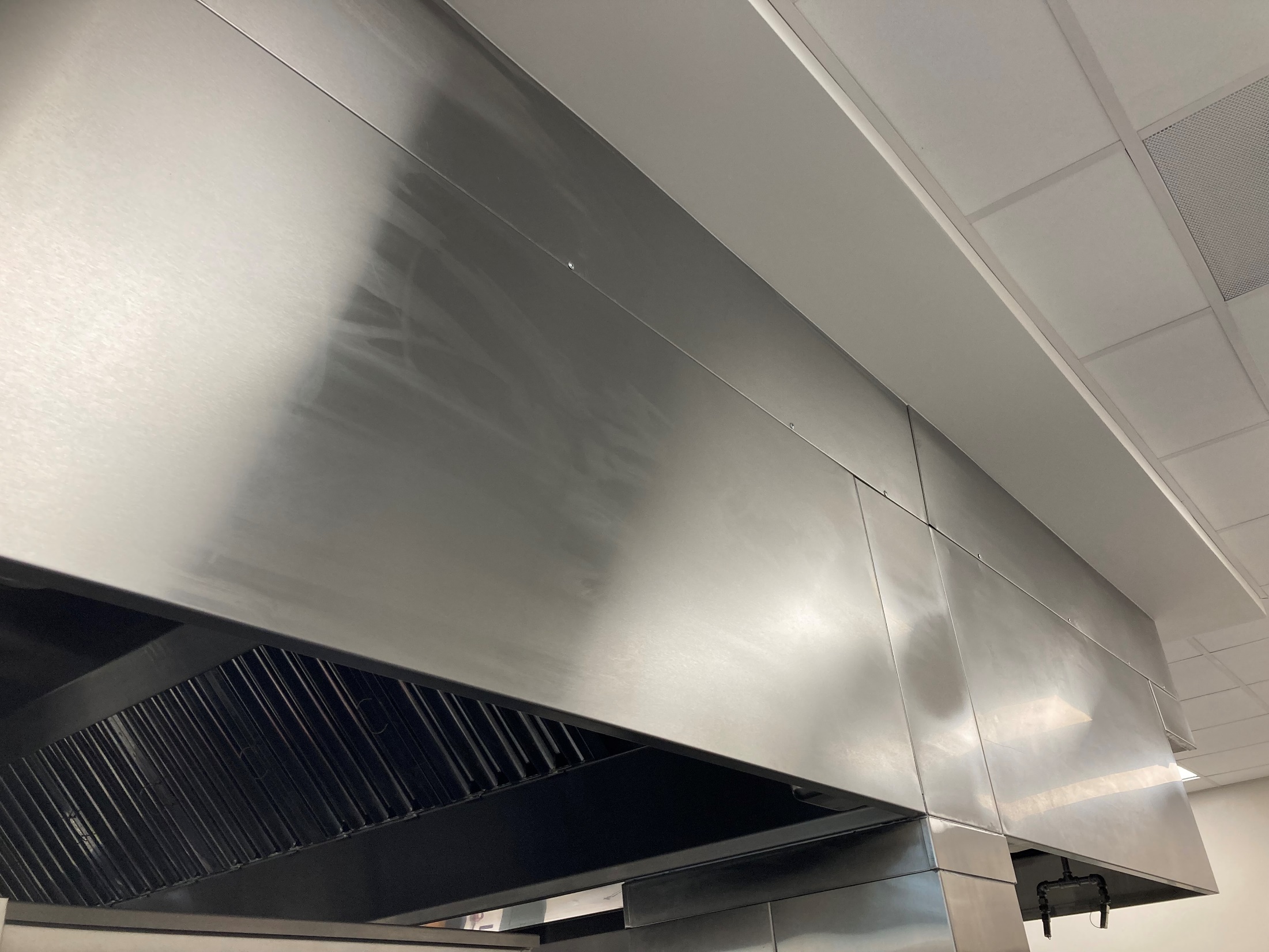 Hood
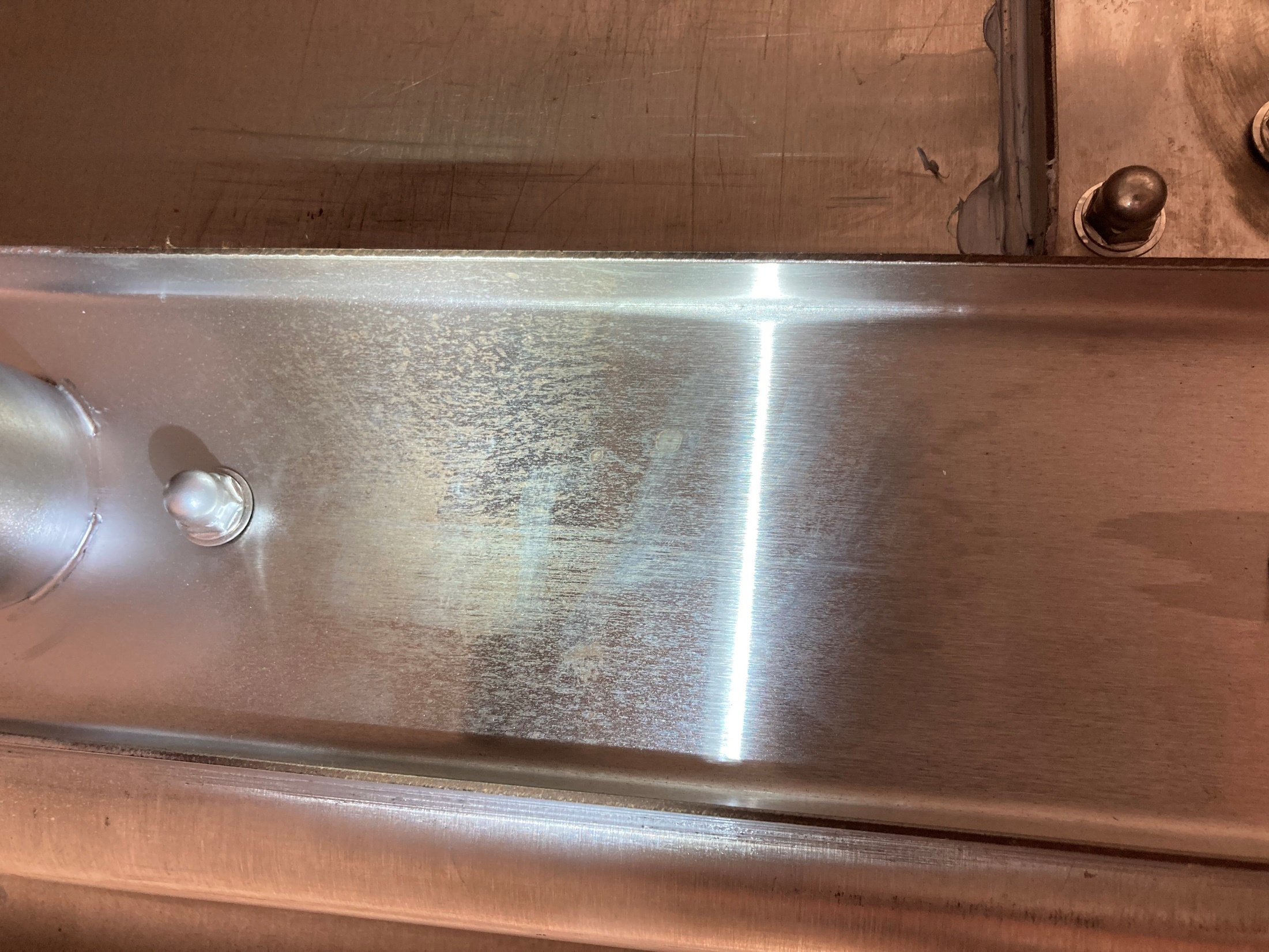 Underside of prep sink drainboard.
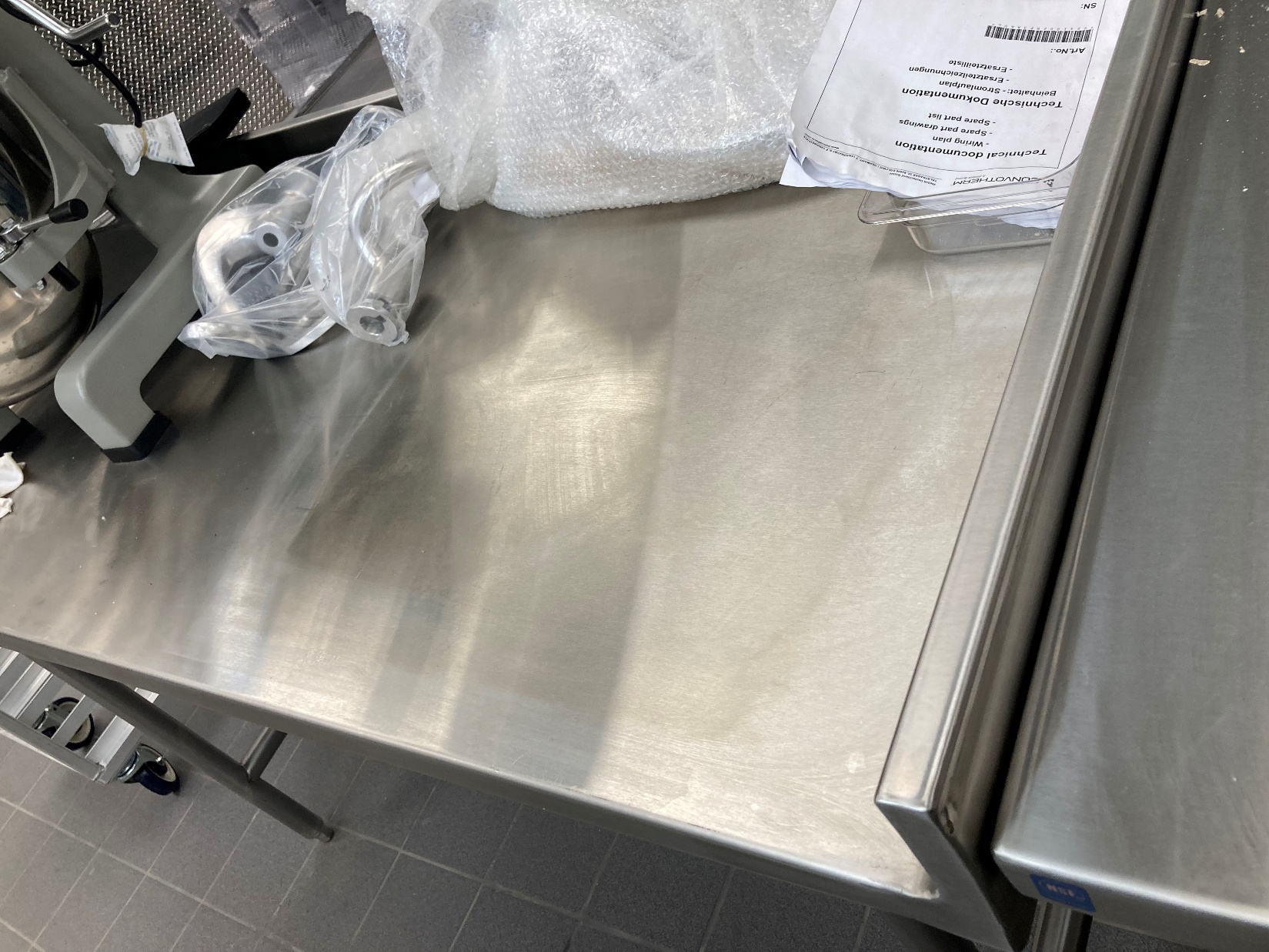 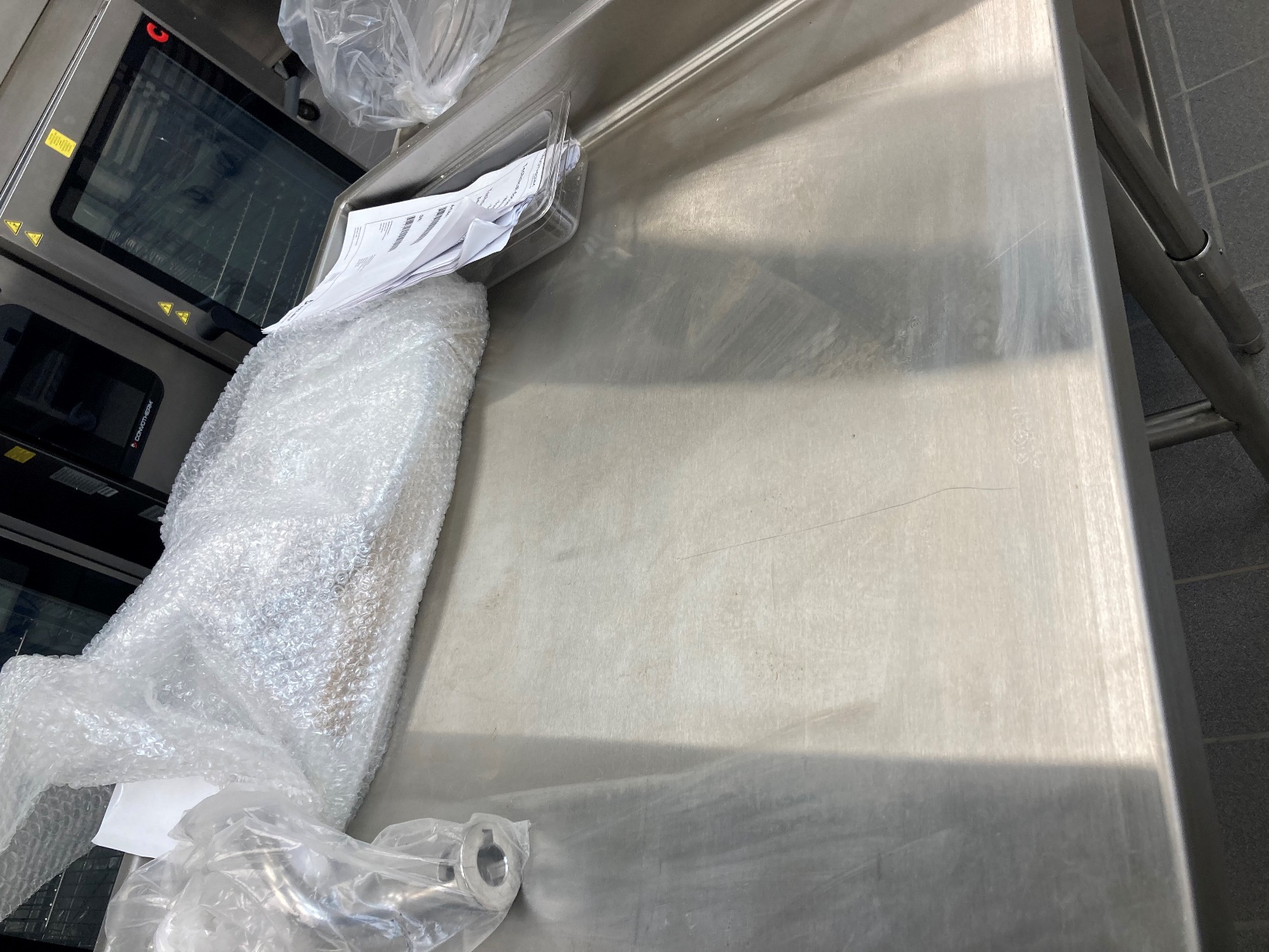 Surface of prep table. Bubble wrap had been lying on table and was pulled back just prior to photo being taken.
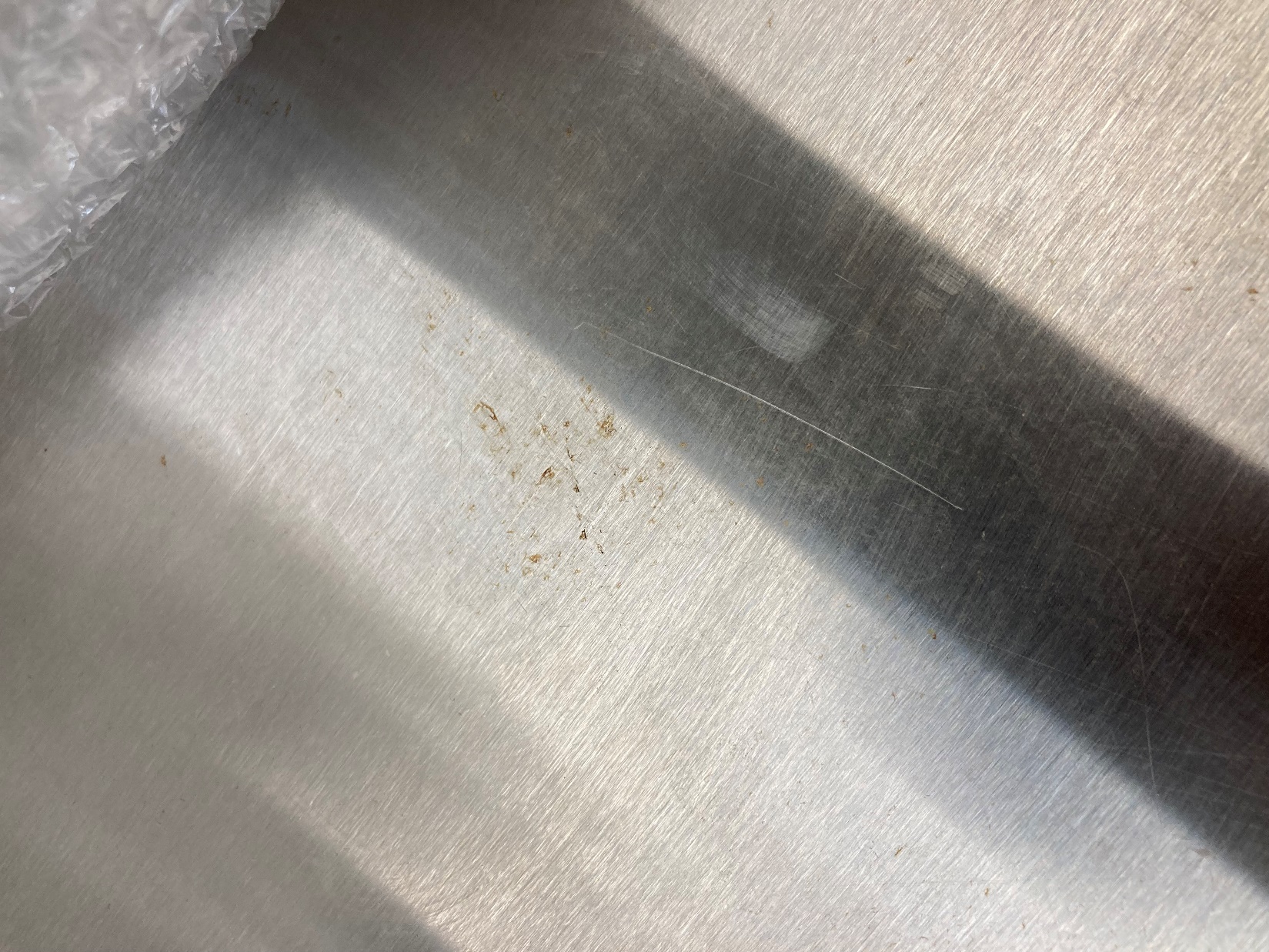 Surface of prep table